Ритмика четырехстопного ямба у В.Ф. Ходасевича
Дмитрий Осокин, 2-й курс факультета филологии НИУ ВШЭ
Четырехстопный ямб в творчестве Ходасевича
64% всех стихотворений Ходасевича написано ямбом [Федотов, 2011]

Конкретно четырехстопным ямбом – 35,1% [Там же]

Последним стихотворением становится «Ода четырехстопному ямбу» (1939)
2
Описание
выборки
НУГ «Метрическая организация стиха во взаимодействии традиций»
Ритмика четырехстопного ямба у В.Ф. Ходасевича
Выборка
130 Я4 стихотворений от 1904-го до 1939-го года

Общее количество строк - 2202
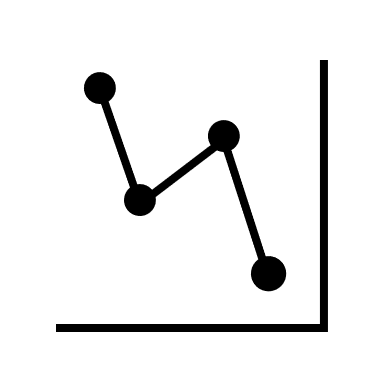 НУГ «Метрическая организация стиха во взаимодействии традиций»
4
Выборка по годам
НУГ «Метрическая организация стиха во взаимодействии традиций»
5
Профиль ударности
НУГ «Метрическая организация стиха во взаимодействии традиций»
6
Ямбические формы
1.	(-\-\-\-\) – 540 раз (0,24523)
2.	(---\-\-\) – 153 раза (0,06948)
3.	(-\---\-\) – 265 раз (0,12034)
4.	(-\-\---\) – 921 раз (0,41825)
5.	(---\---\) – 275 раз (0,12488)
6.	(-\-----\) – 48 раз (0,02179)
НУГ «Метрическая организация стиха во взаимодействии традиций»
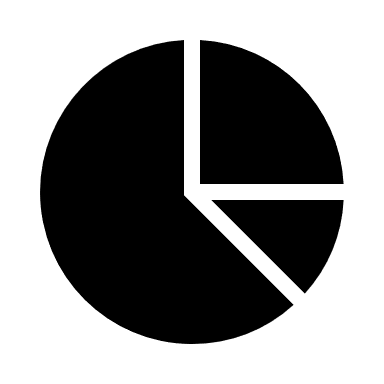 7
Ритмический словарь
НУГ «Метрическая организация стиха во взаимодействии традиций»
8
Разделение
на периоды
НУГ «Метрическая организация стиха во взаимодействии традиций»
Ритмика четырехстопного ямба у В.Ф. Ходасевича
Три периода
Ранний (1904-1914)
Средний (1915-1922)
Поздний (1923-1939)
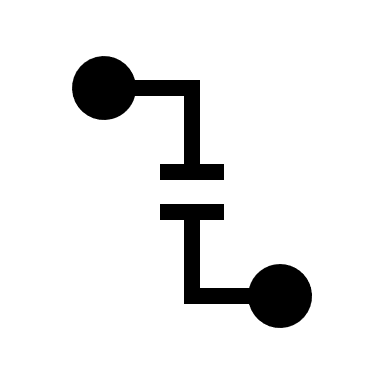 НУГ «Метрическая организация стиха во взаимодействии традиций»
10
Первый период
(-\-\-\-\): 0.37656 (270 раз)   		
(---\-\-\): 0.07670 (55 раз)   	
(-\---\-\): 0.09902 (71 раз)		
(-\-\---\): 0.36401 (261 раз)  		
(---\---\): 0.07531 (54 раза)   		
(-\-----\): 0.00836 (6 раз)
НУГ «Метрическая организация стиха во взаимодействии традиций»
11
Первый период
Статистические показатели для различных форм ямба [Тарановский, 1953]
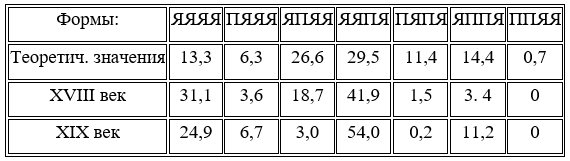 НУГ «Метрическая организация стиха во взаимодействии традиций»
12
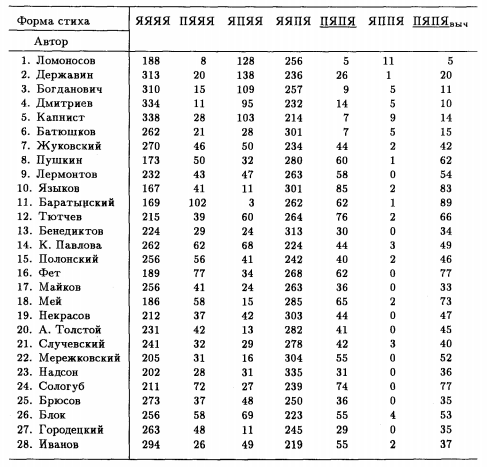 Таблица распределения форм четырехстопного ямба [Белый, 1910]
НУГ «Метрическая организация стиха во взаимодействии традиций»
13
Я рад всему: что город вымок,
Что крыши, пыльные вчера,
Сегодня, ясным шелком лоснясь,
Свергают струи серебра.

Я рад, что страсть моя иссякла.
Смотрю с улыбкой из окна,
Как быстро ты проходишь мимо
По скользкой улице, одна.

Я рад, что дождь пошел сильнее
И что, в чужой подъезд зайдя,
Ты опрокинешь зонтик мокрый
И отряхнешься от дождя.

Я рад, что ты меня забыла,
Что, выйдя из того крыльца,
Ты на окно мое не взглянешь,
Не вскинешь на меня лица.

Я рад, что ты проходишь мимо,
Что ты мне все-таки видна,
Что так прекрасно и невинно
Проходит страстная весна.
«Дождь» (1908)
НУГ «Метрическая организация стиха во взаимодействии традиций»
14
Всё помню: день, и час, и миг,И хрупкой чаши звон хрустальный,И тёмный сад, и лунный лик,И в нашем доме топот бальный.

<…>
«Воспоминание» (1907)
Первая строфа
НУГ «Метрическая организация стиха во взаимодействии традиций»
15
Полноударный ямб
Эстетическая функция:

Эмфаза, установление общей тональности, ритмическая члененность текста

Только первый период
НУГ «Метрическая организация стиха во взаимодействии традиций»
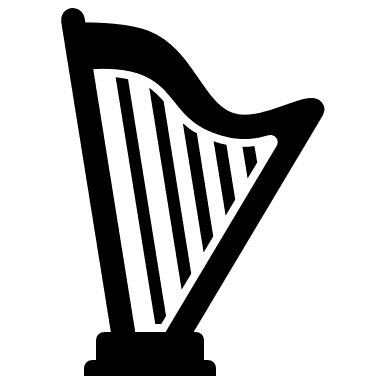 16
Второй период
(-\-\-\-\): 149 раз (0.18980)   	
(---\-\-\): 62 раза (0.07898)   	
(-\---\-\): 105 раз (0.13375)   	
(-\-\---\): 350 раз (0.44585)   		
(---\---\): 102 раза (0.12993)   	
(-\-----\): 17 раз (0.02165)
НУГ «Метрическая организация стиха во взаимодействии традиций»
17
Второй период
НУГ «Метрическая организация стиха во взаимодействии традиций»
18
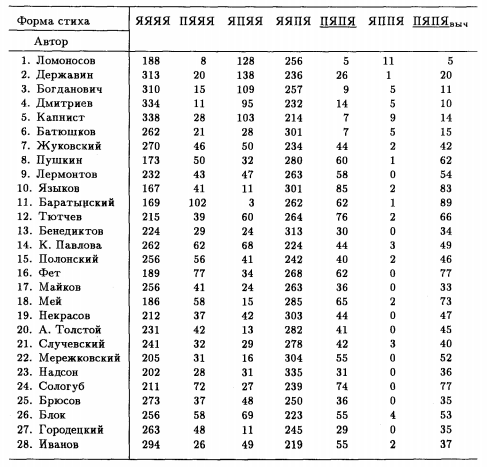 Таблица распределения форм четырехстопного ямба [Белый, 1910]
НУГ «Метрическая организация стиха во взаимодействии традиций»
19
Второй период
НУГ «Метрическая организация стиха во взаимодействии традиций»
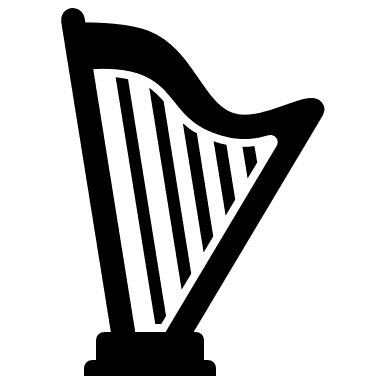 20
Третий период
(-\-\-\-\): 123 раза (0.17422)   	
(---\-\-\): 38 раз (0.05382)   	
(-\---\-\): 89 раз (0.12606)   		
(-\-\---\): 311 раз (0.44050)   		
(---\---\): 119 раз (0.16855)   		
(-\-----\): 26 раз (0.03682)
НУГ «Метрическая организация стиха во взаимодействии традиций»
21
Третий период
НУГ «Метрическая организация стиха во взаимодействии традиций»
22
Третий период
НУГ «Метрическая организация стиха во взаимодействии традиций»
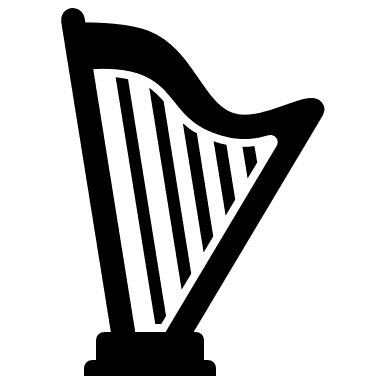 23
Сравнение
профилей ударности
НУГ «Метрическая организация стиха во взаимодействии традиций»
Ритмика четырехстопного ямба у В.Ф. Ходасевича
Сравнение профилей ударности
НУГ «Метрическая организация стиха во взаимодействии традиций»
25
Сравнение профилей ударности
НУГ «Метрическая организация стиха во взаимодействии традиций»
26
Сравнение профилей ударности
Ходасевич не следовал языковой тенденции

Это естественно

Важность Пушкина в творчестве Ходасевича и стремление противодействовать архаизации стиха
НУГ «Метрическая организация стиха во взаимодействии традиций»
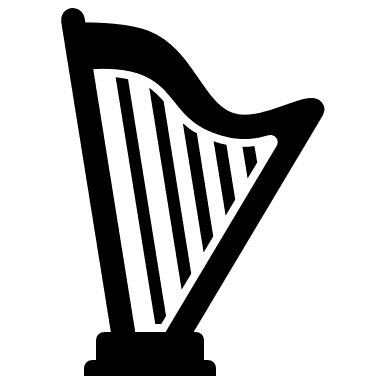 23
Итоги
НУГ «Метрическая организация стиха во взаимодействии традиций»
Ритмика четырехстопного ямба у В.Ф. Ходасевича
Итоги
Первый период: полноударный ямб; первые две стопы практически равноударны; классицистические установки в творчестве

Второй период: индивидуальное развитие; ослабление акцентуации

Третий период: развитие тенденции
Спасибо
НУГ «Метрическая организация стиха во взаимодействии традиций»
ЗА ВНИМАНИЕ